Gravitačná konštanta sa už nedá jednoducho určiť z astronomických pozorovaní. Prvýkrát ju zmeral Cavendish (1978) meraním gravitačnej sily medzi olovenými guľami na torzných váhach
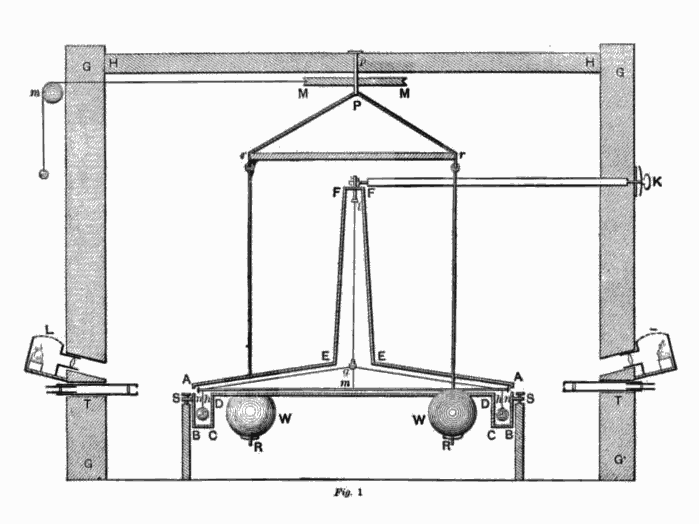 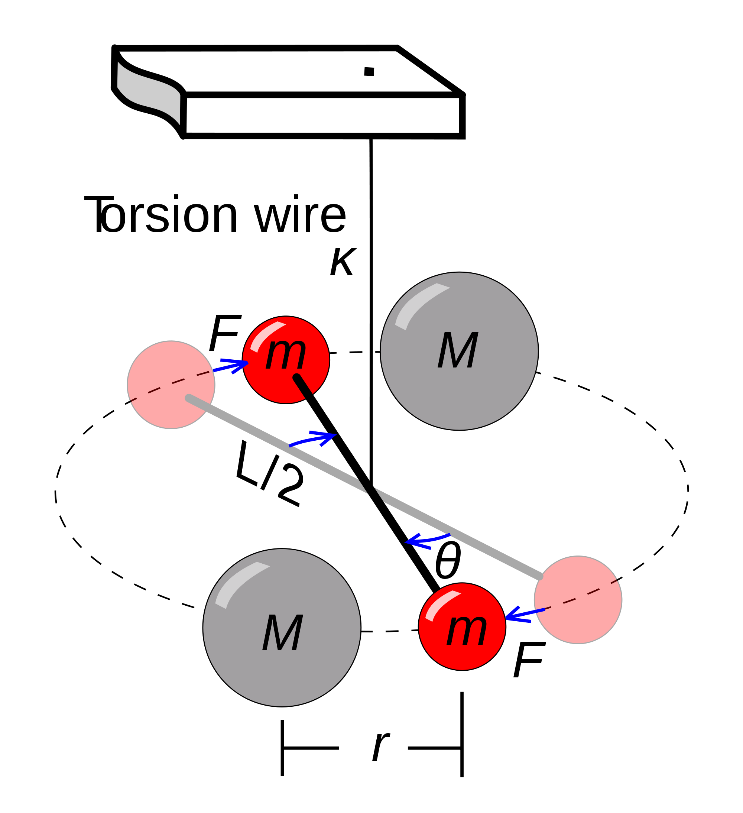 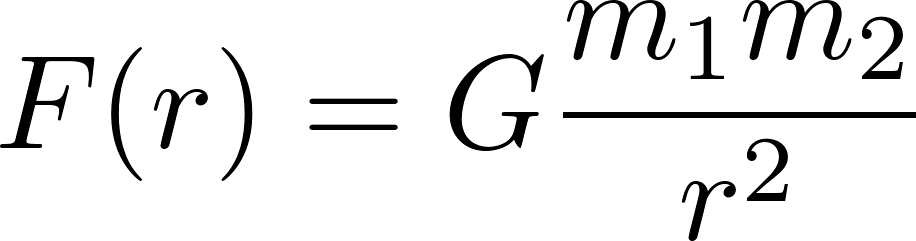 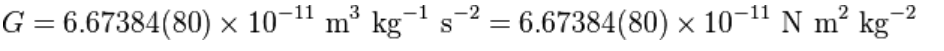 1
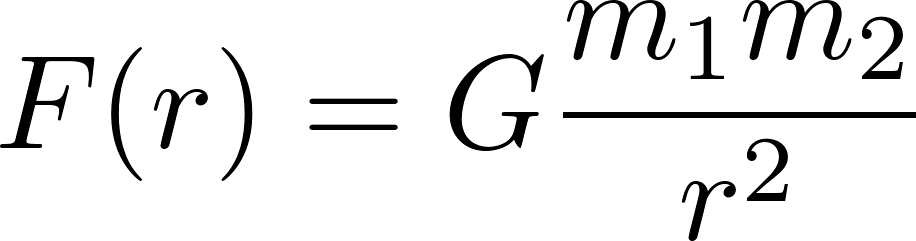 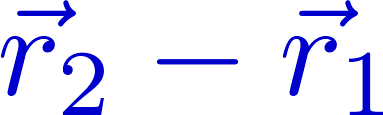 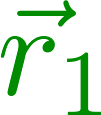 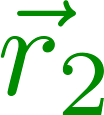 Vo vektorovom tvare (sila je vektor, takže okrem veľkosti má aj smer) silu, ktorou teleso „1“ pôsobí na teleso „2“ vyjadríme takto
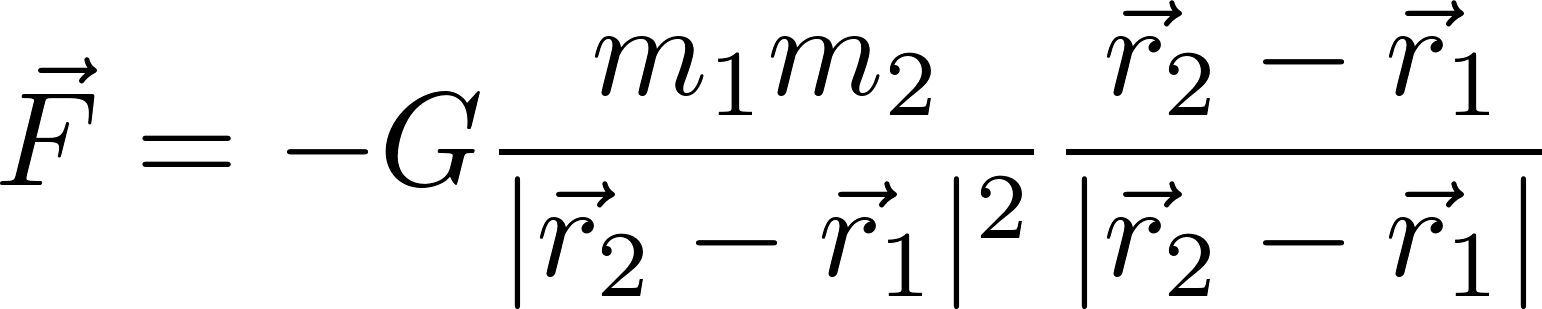 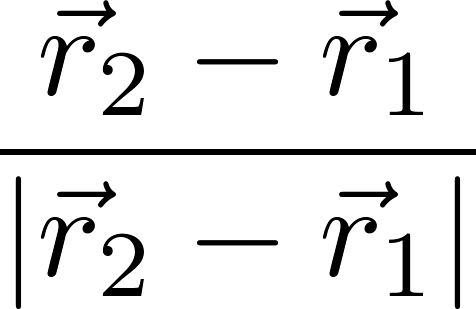 2
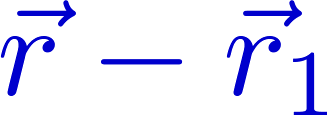 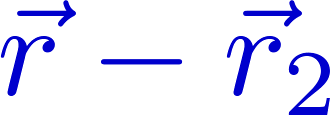 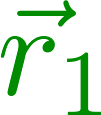 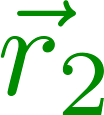 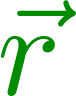 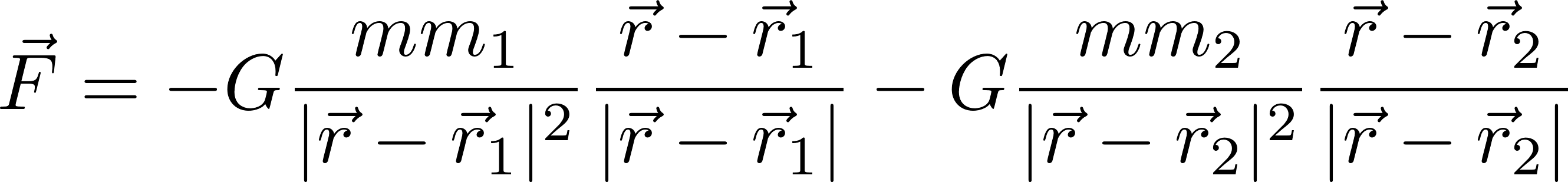 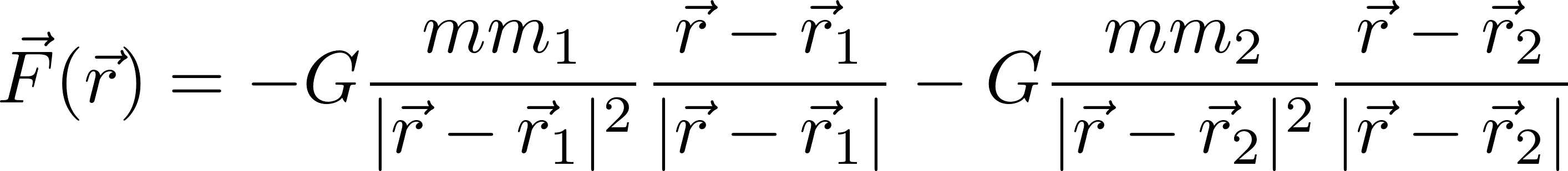 3
Gravitačné pole
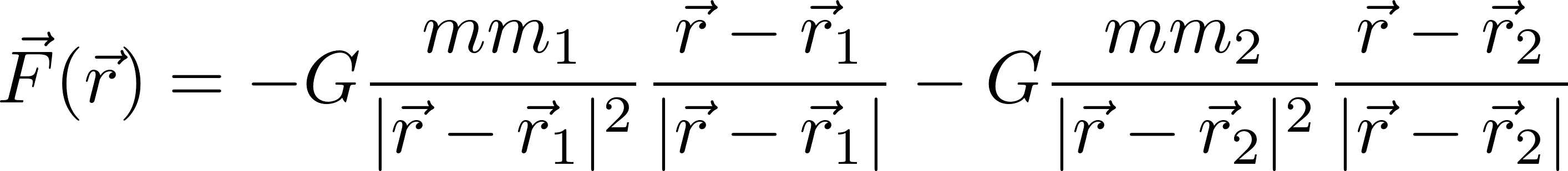 4
Gravitačné pole
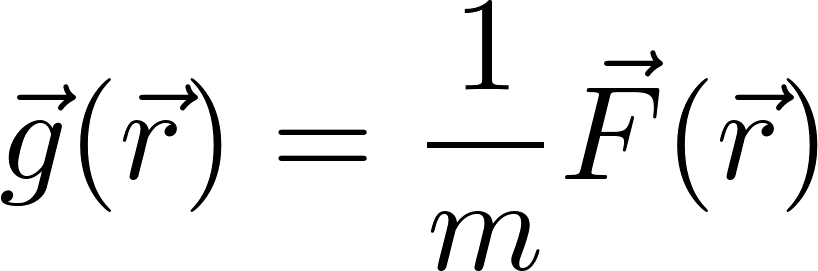 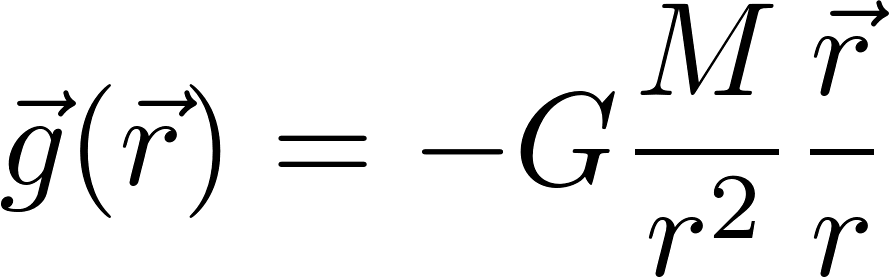 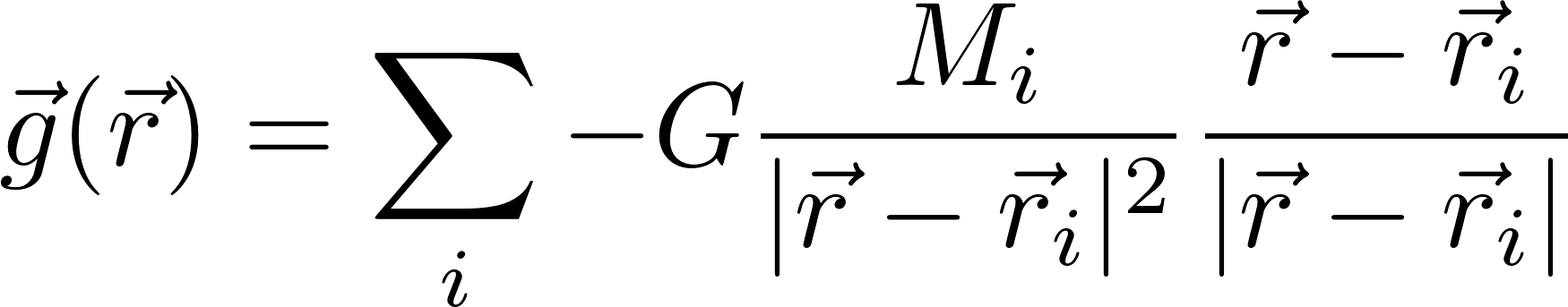 5
Gravitačné pole
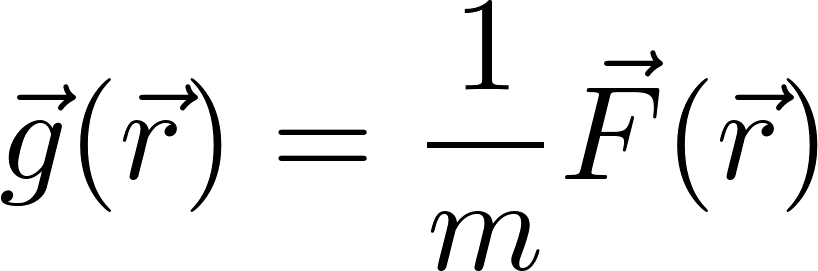 Bodov v priestore je nespočítateľne veľa, preto „navštíviť testovacím telesom“ každý bod je nemožné. Prakticky mapujeme pole tak, že zmeriame pole v nejakej diskrétnej sieti meracích bodov a v ostatných bodoch v prípade potreby dopočítame hodnotu poľa vhodnou matematickou interpoláciou nameraných bodov. Existujú komerčne dostupné meracie prístroje na meranie gravitačného poľa, gravimetre.
6
Malá vsuvka: interpolácia
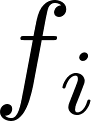 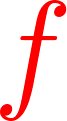 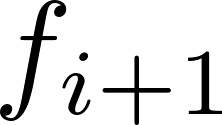 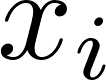 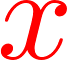 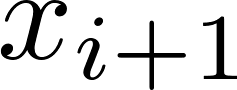 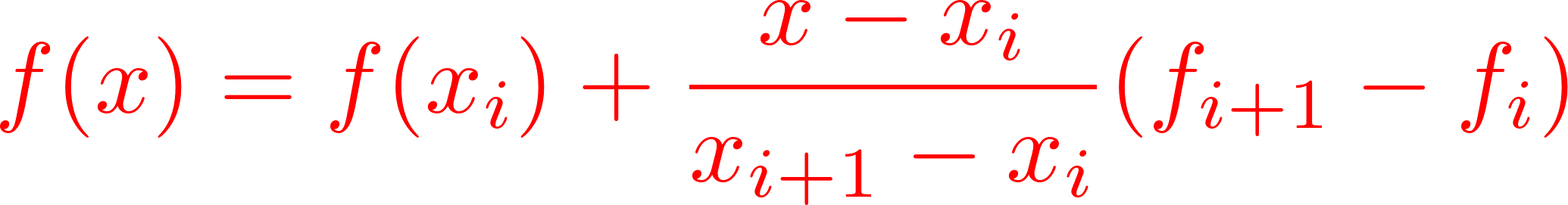 7
Náš vzdialený cieľ: práca v gravitačnom poli
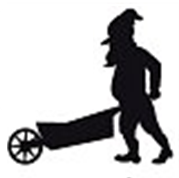 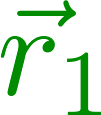 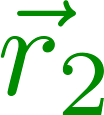 Na obrázku trpaslík premiestňuje teleso po krivej dráhe v gravitačnom poli. Zaujímať nás bude práca, ktorú pri tom vykoná. Ale kým to zvládneme, musíme si povedať veľa vecí o vektorových poliach.
8
Vektorové pole
V každom bode  priestoru je definovaný vektor, máme teda vektorovú funkciu polohy (a prípadne aj času)
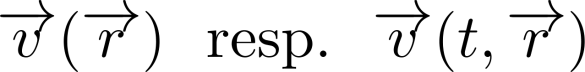 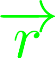 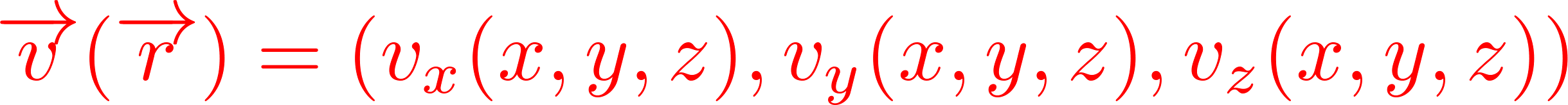 Predstavme si prúdiacu vodu a rýchlosť prúdenia v každom bode
9
Pole rýchlosti merajú napríklad hydrológovia
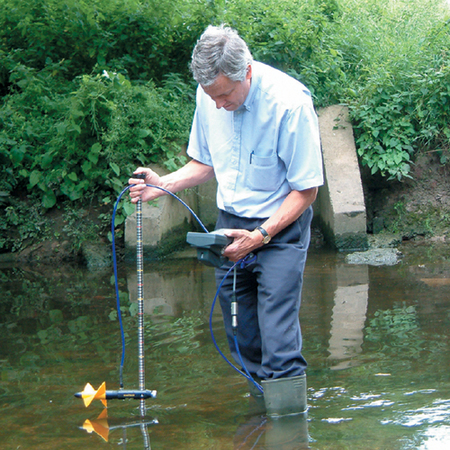 Zmerajú profil rýchlosti v rieke, tvar riečneho profilu (hĺbka, šírka) a potom určia prietok vody.
Napríklad typický prietok vody v Dunaji v Bratislave je 2000 m3/s = 2.106 kg/s

Hustota prúdu vody v jednotkách
kgm-2s-1 je daná vzorcom
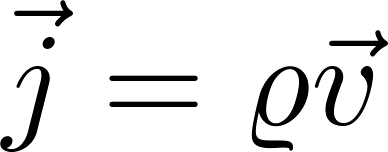 10
Vektorové pole hustoty prúdu
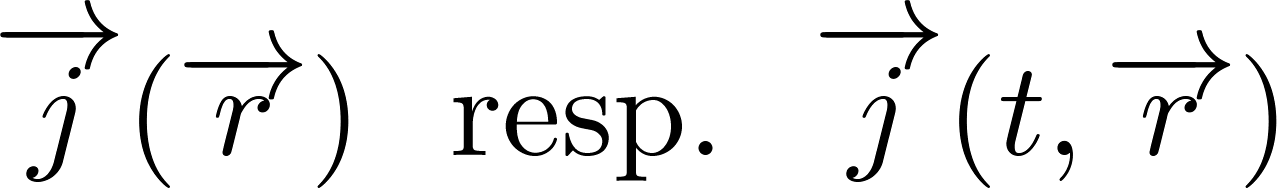 11
Prietok cez infinitezimálnu plôšku
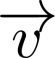 Hranol videný zboku:
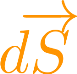 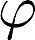 Skalárny súčin!
Dĺžka šikmej hrany je
Výška hranola je
Objem hranola je "základňa-krát-výška:
Ak hustota vody je    , potom hmotnosť vody v hranole je
Všetka tá voda pretečie plôškou za čas
Prietok vody za časovú jednotku teda bude  (v jednotkách              )
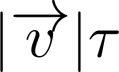 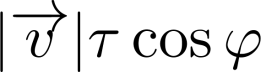 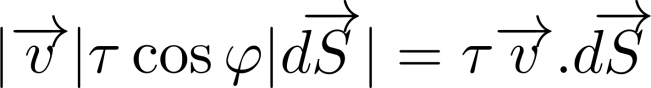 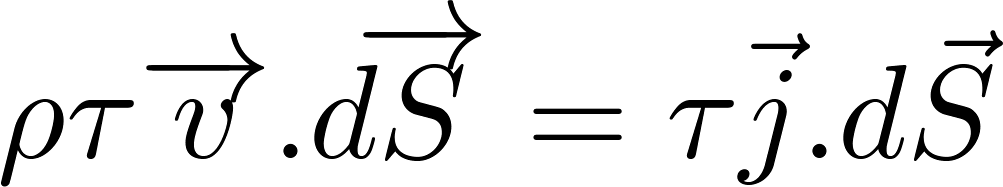 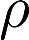 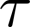 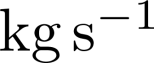 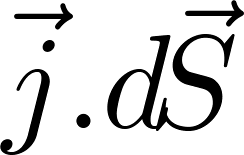 12
Prietok cez veľkú plochu
Plochu vykachličkujem infinitezimálnymi kachličkami
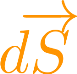 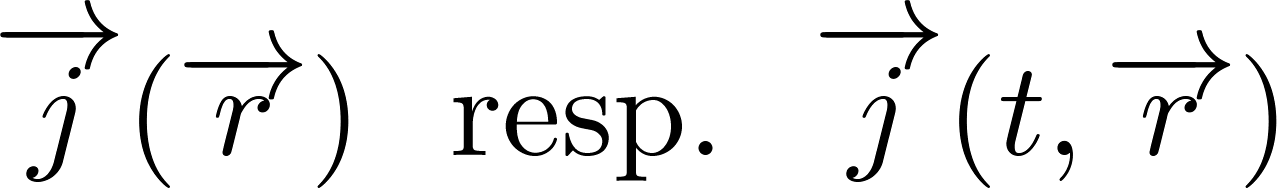 Prietok cez jednu infinitezimálnu kachličku je
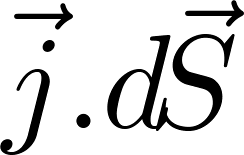 Celkový prietok cez (veľkú) plochu bude
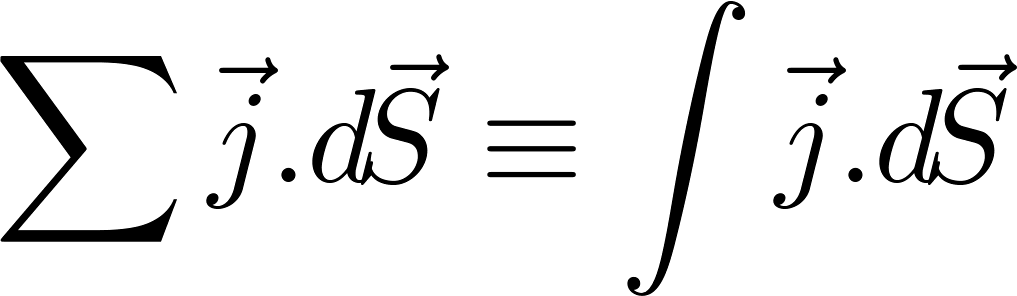 13
Vnímajte integrál ako súčet!
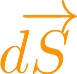 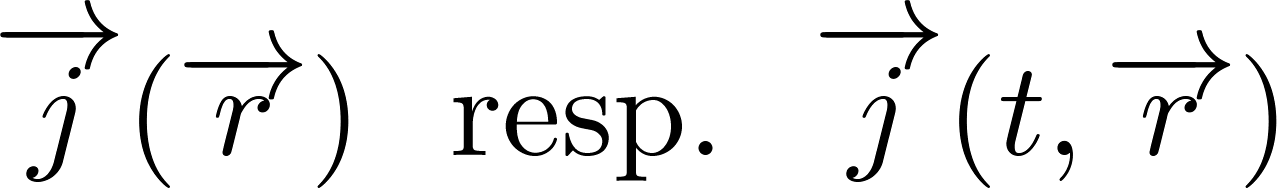 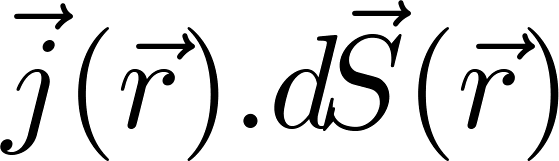 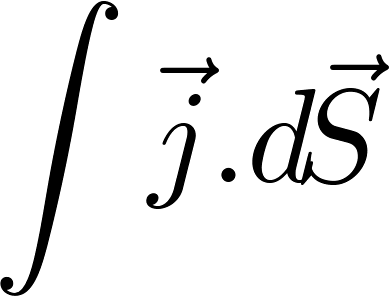 14
Nový pojem: výtok vektora z uzavretej plochy
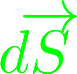 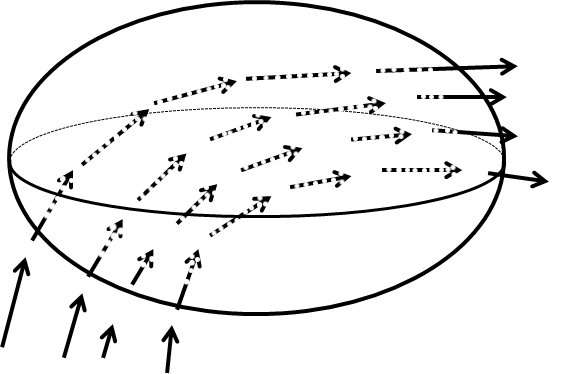 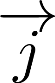 Mám vektorové pole prúdovej hustoty. Myslím si v priestore uzavretú plochu. Prúd na niektorých miestach do plochy vteká, inde vyteká. Vtekanie budem považovať za záporné vytekanie (skalárny súčin to zariadi) a budem počítať celkový výtok prúdu cez celú uzavretú plochu. Povrch plochy "vykachličkujem" infinitezimálnymi plôškami. Prúd cez jednu takú plôšku je            Celkový prúd vytekajúci z uzavretej plochy je teda
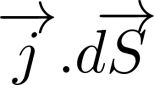 krúžok cez integrál znamená, že integračná plocha je uzavretá
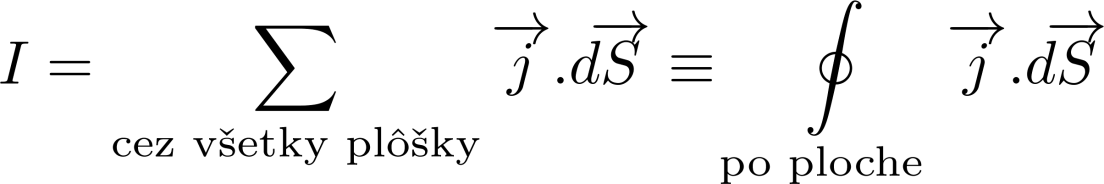 15
Radiálna fontána
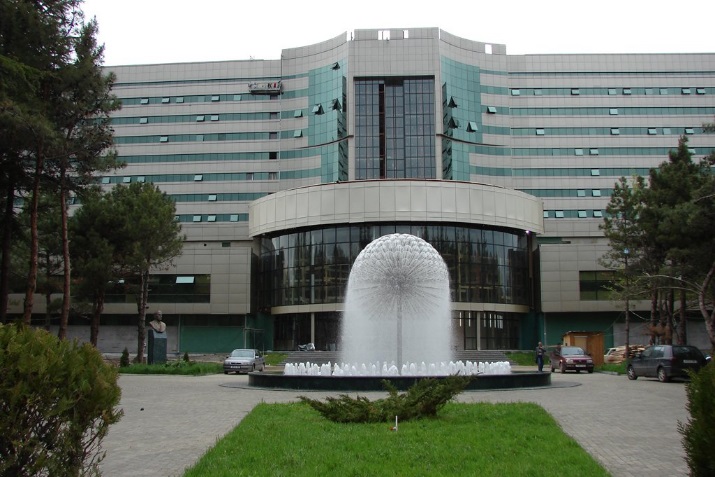 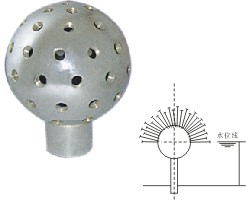 16
Radiálna fontána
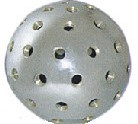 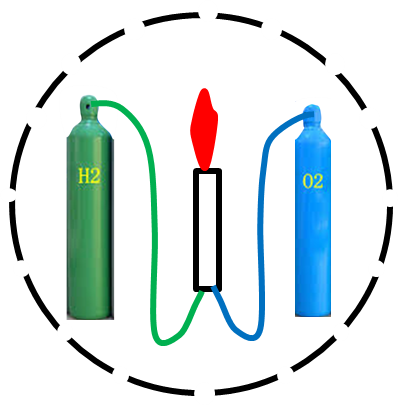 Predstavme si takúto fontánovú hlavicu z ktorej strieka ideálna nestlačiteľná, nemrznúca, nevyparujúca sa kvapalina vo vesmíre. A predstavme si, že otvory v hlavici sú mikroskopické a je ich miliardy, takže z hlavice strieka hmla mikroskopických kvapiek. A ešte si predstavme, že fontána nemá žiaden prívod vody, lebo voda sa vyrába vnútri spaľovaním vodíka a kyslíka. Každá kvapka si zotrvačnosťou udržiava stálu rýchlosť a hýbe sa v smere radiály.  Hmla blízko hlavice je hustá, keď sa vzďaľujeme od hlavice hmla redne (lebo trajektórie jednotlivých kvapiek – radiály – sa od seba vzďaľujú).
17
Prúdové pole radiálnej fontány
Ako vyzerá pole rýchlostí:
má smer       a konštantnú veľkosť
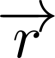 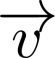 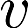 Riešenie:
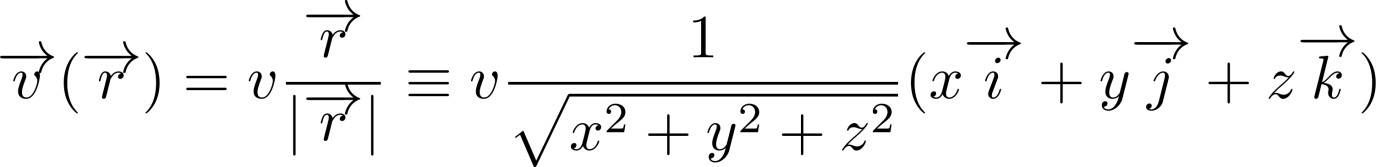 Hustota fontánovej hmly bude funkciou vzdialenosti od zdroja
hustota prúdu vody bude
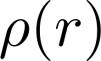 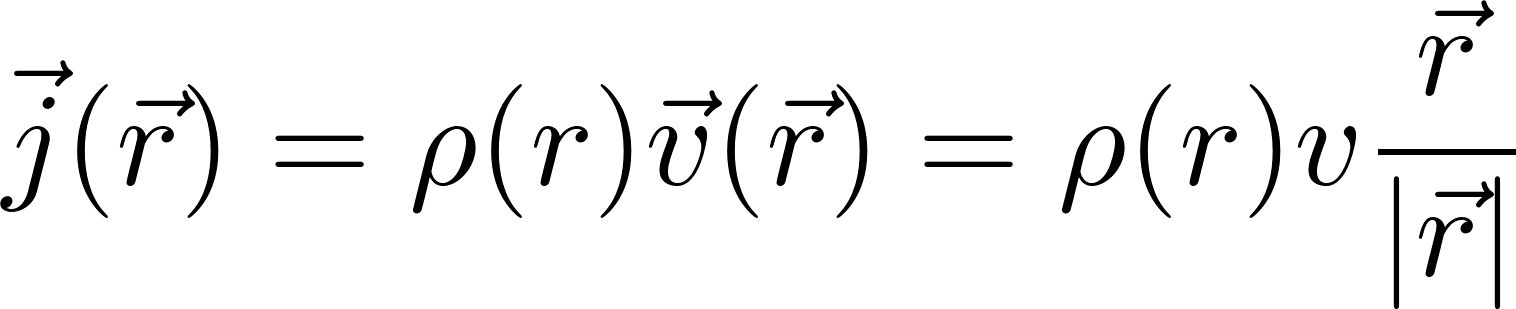 Závislosť           určíme z toho, že voda sa mimo centrálneho zdroja nestráca ani nevzniká.
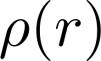 18
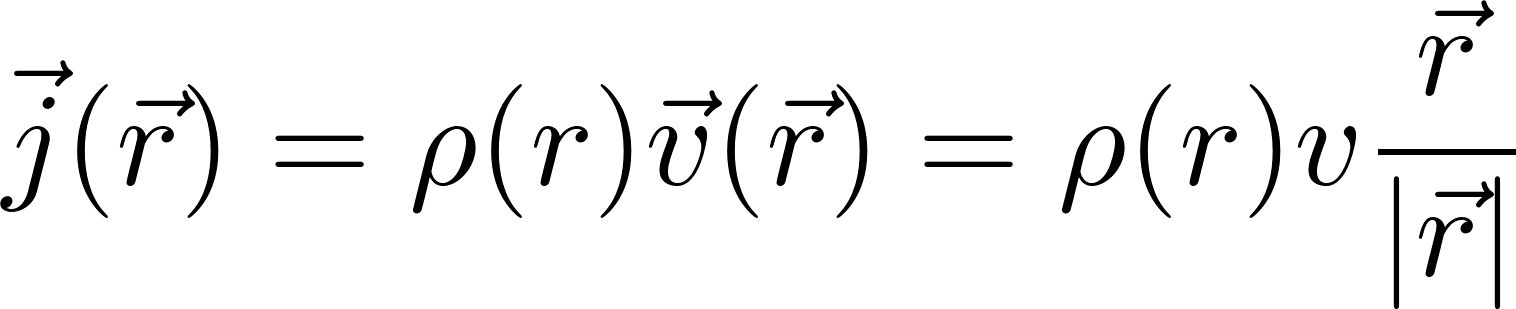 Obalíme centrálny zdroj myslenou sférou o polomere R, potom celkový výtok vody von z tej sféry ( v kg s-1)bude zrejme


a táto hodnota nesmie závisieť na polomere R (lebo voda sa medzi dvoma sférami o rôznych polomeroch nestráca ani nevzniká), takže
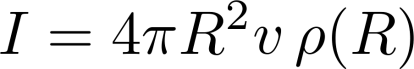 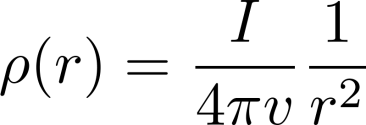 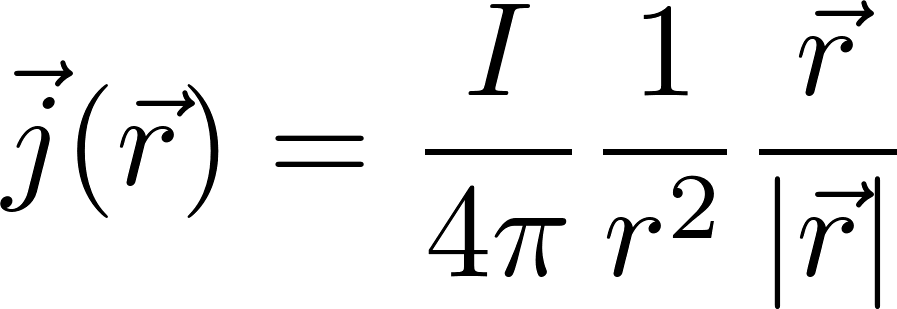 19
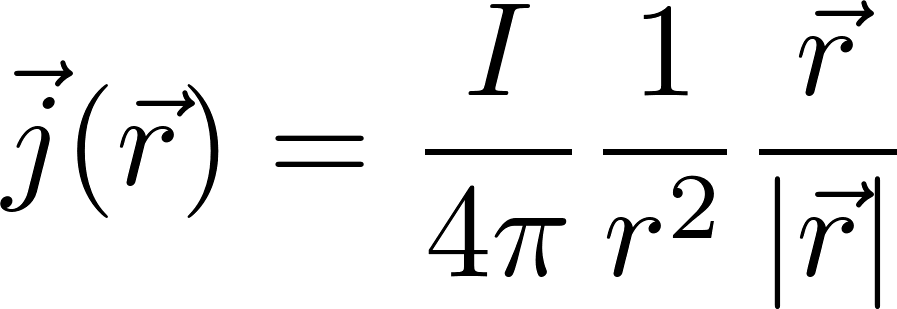 Zopakujme ešte raz: tento vzorec opisuje hustotu prúdu vody, ktorá nikde v priestore (okrem centra fontány) nevzniká ani sa nestráca. Matematicky to znamená toto: ak si myslíme nejakú všeobecnú uzavretú plochu v priestore ako napríklad na obrázku, potom celkový výtok von z tej plochy je nulový. Voda v objeme uzavretom tou plochou ani nevzniká ani nezaniká, to čo vtečie aj vytečie, preto celkový výtok je nulový. Formálne teda platí
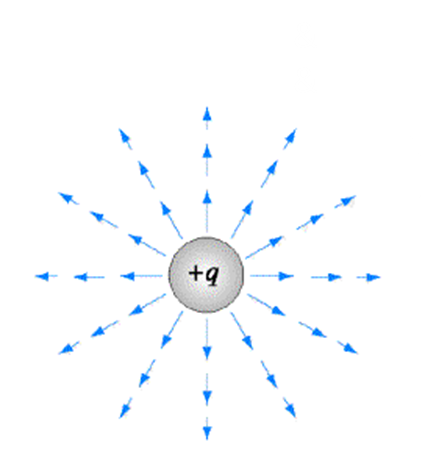 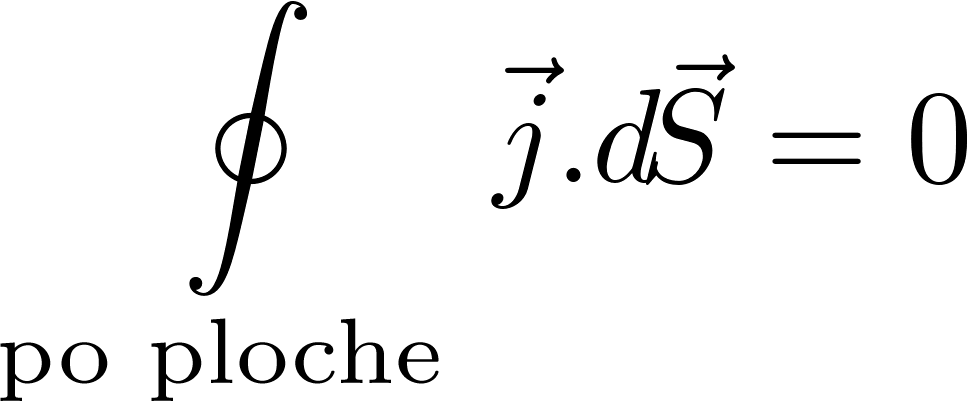 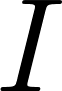 20
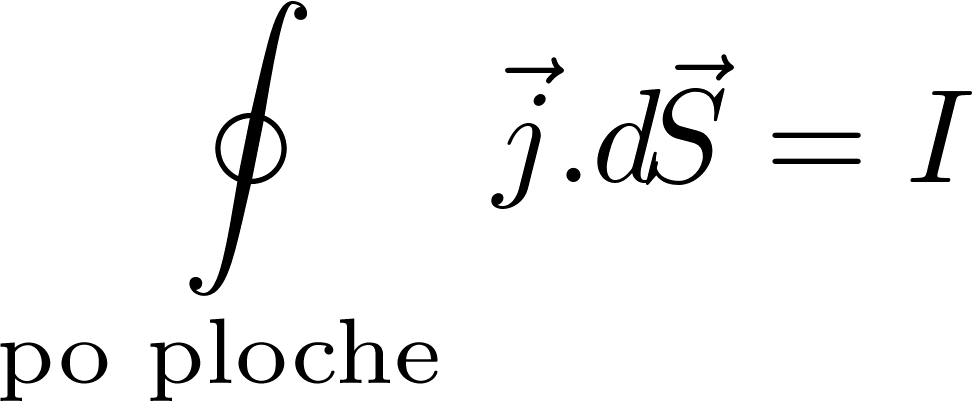 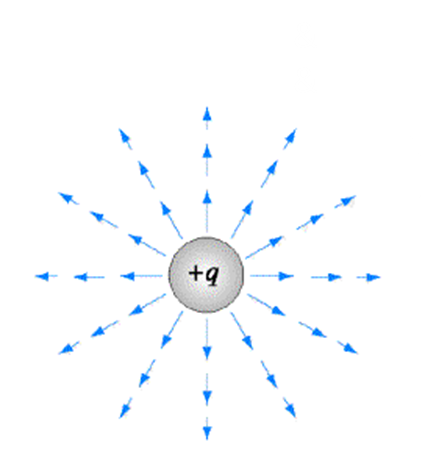 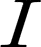 21
Zopakujme všetko ešte raz. Prúdové pole vody striekajúcej z radiálnej fontány umiestnenej v počiatku súradnicovej sústavy je dané vzorcom
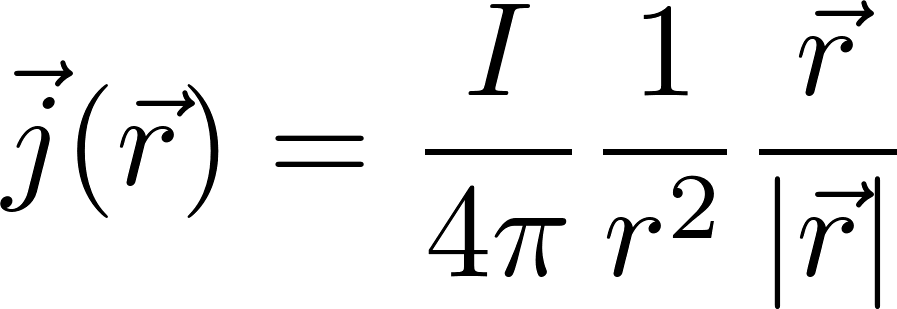 Pre takéto pole dostaneme
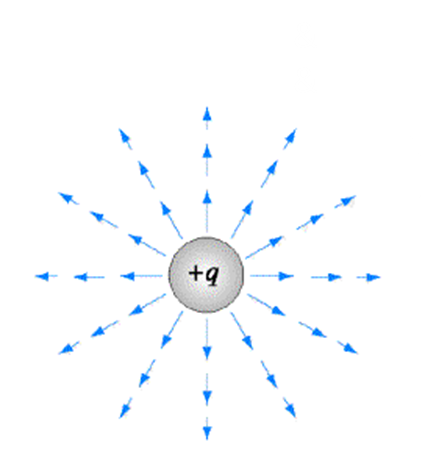 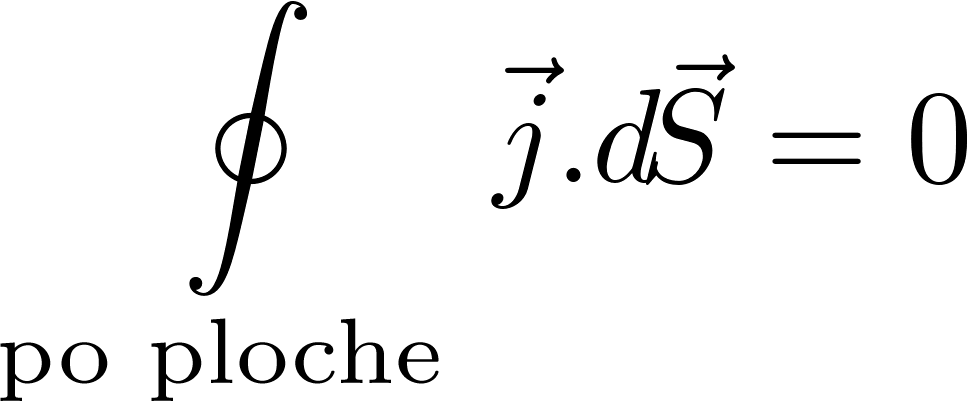 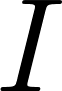 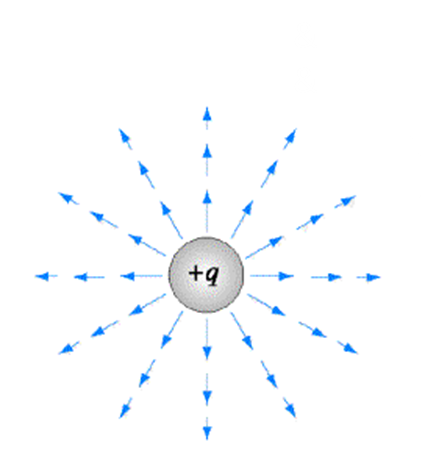 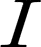 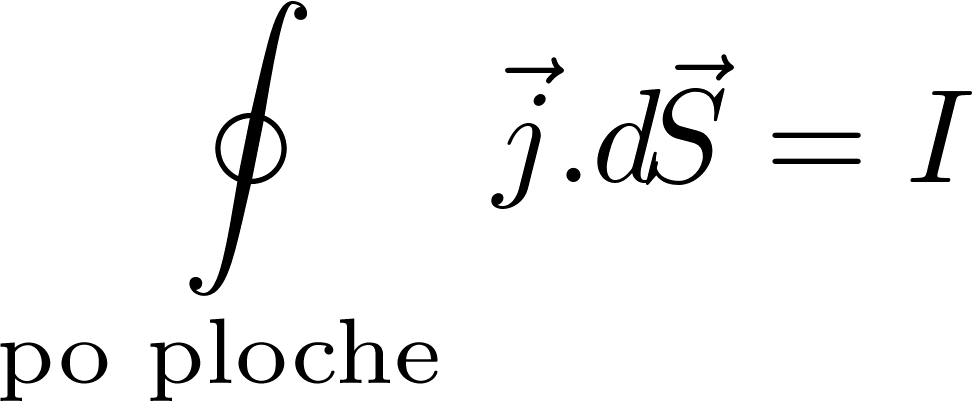 Rozdiel tých dvoch situácií je v tom, či teda fontánový zdroj (umiestnený v počiatku súradnicovej sústavy) sa nachádza vnútri objemu uzavretom tou plochou alebo nie.
22
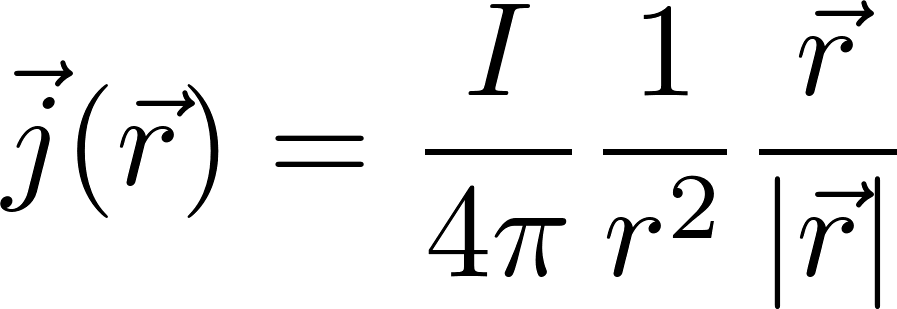 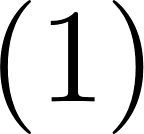 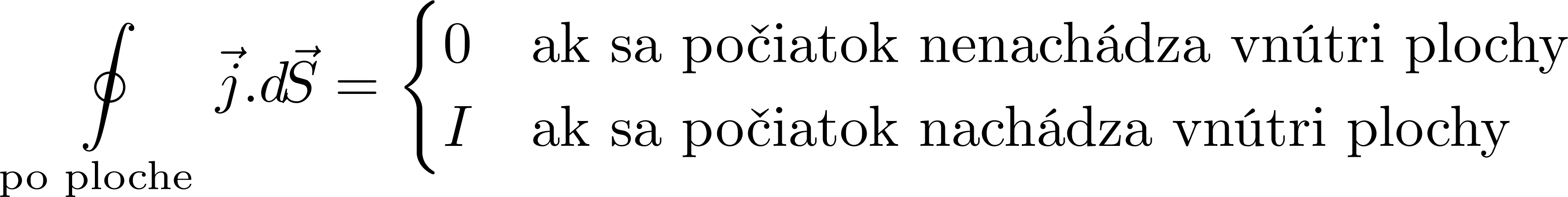 23
Výtok intenzity gravitačného poľa z uzavretej plochy
Uvažujme gravitačné pole budené bodovým telesom umiestneným v počiatku súradnicovej sústavy. To pole je dané vzorcom
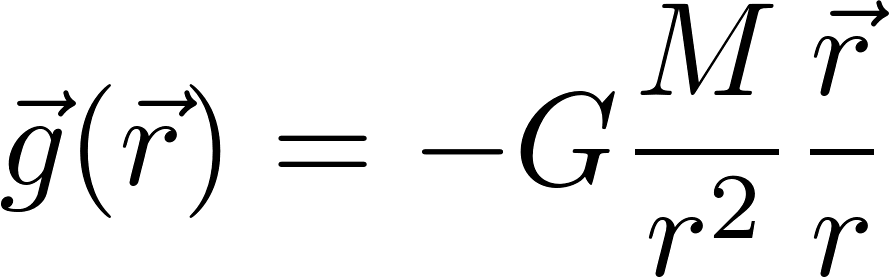 Porovnajme to so vzorcom pre fontánu



zjavne teda pre naše gravitačné pole platí
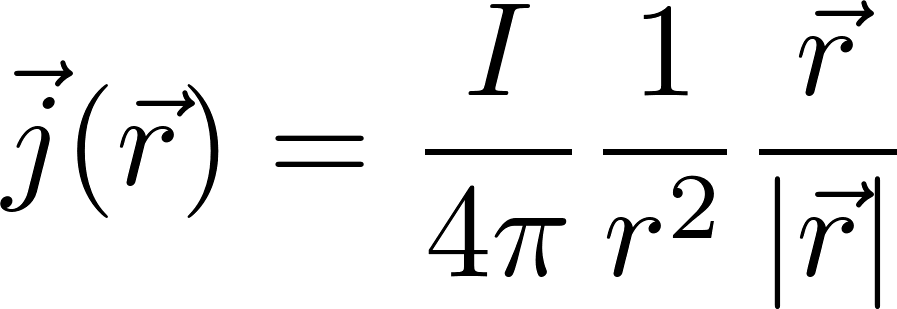 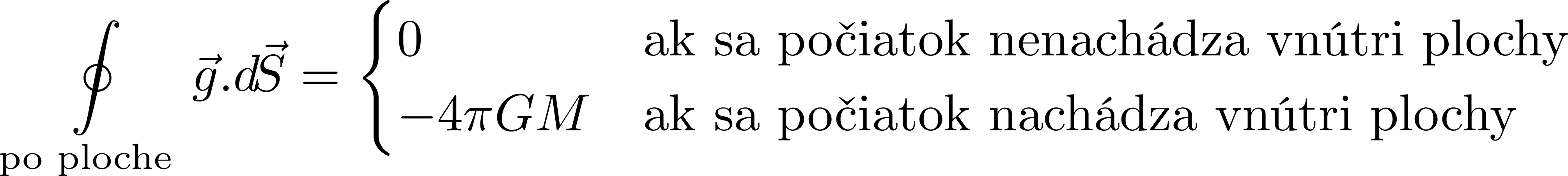 24
Výtok intenzity gravitačného poľa z uzavretej plochy
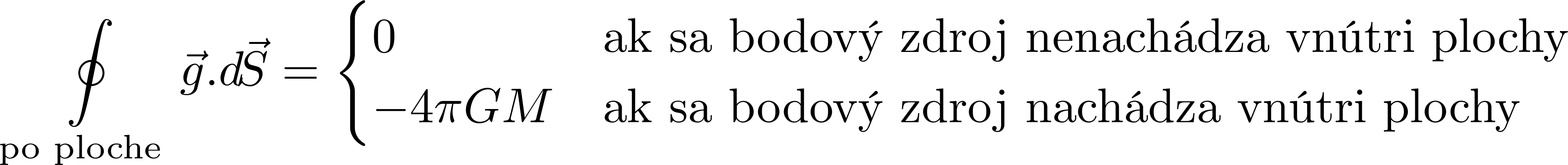 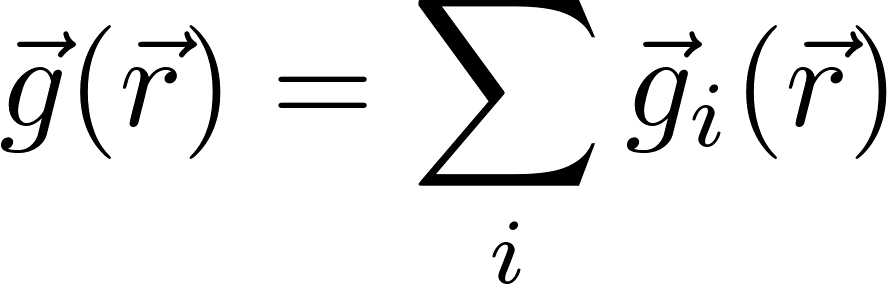 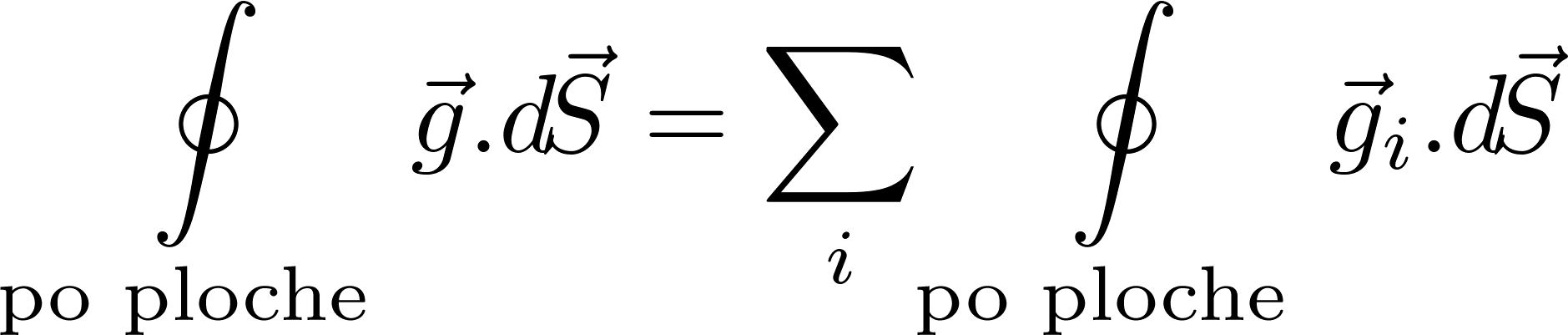 25
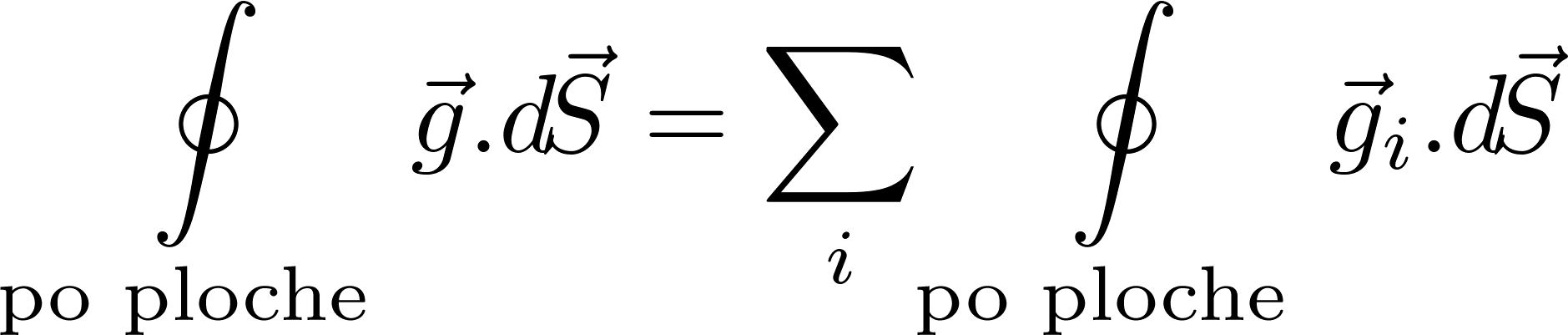 Pre každý z bodových zdrojom platí osobitne
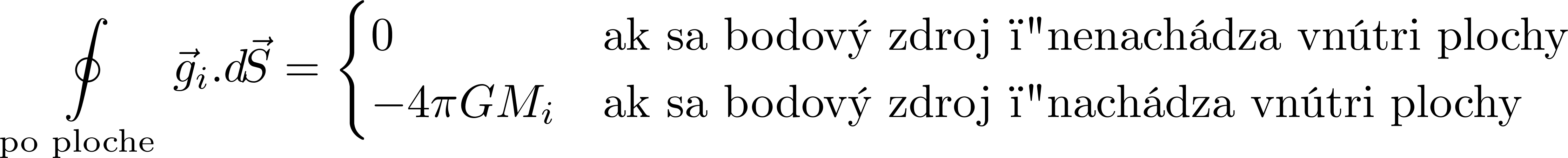 Celkovo teda bude
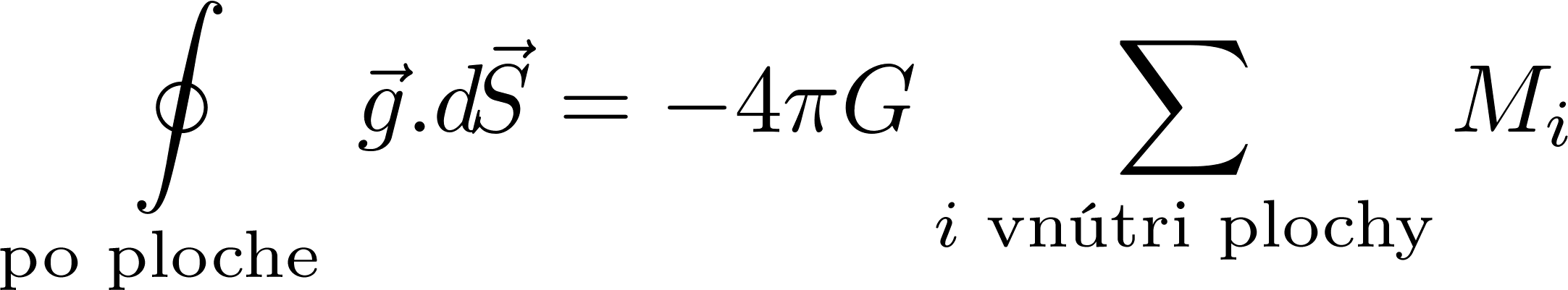 Vo vzorci sa na pravej strane sčítajú len hmotnosti zdrojov, ktoré sú uzavreté vnútri uvažovanej plochy. Výsledok teda môže byť aj 0, ak vnútri plochy sa nenachádza žiadne gravitujúce teleso.
26
Spojito rozložená gravitujúca hmotnosť
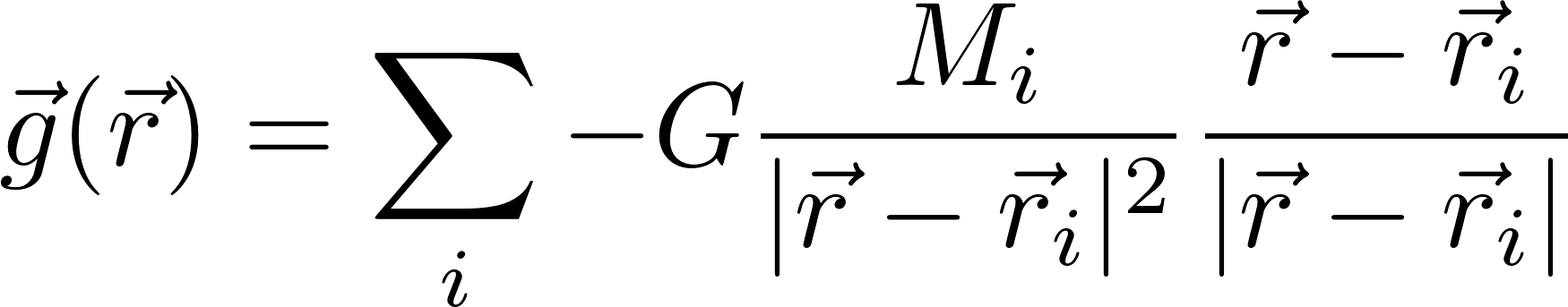 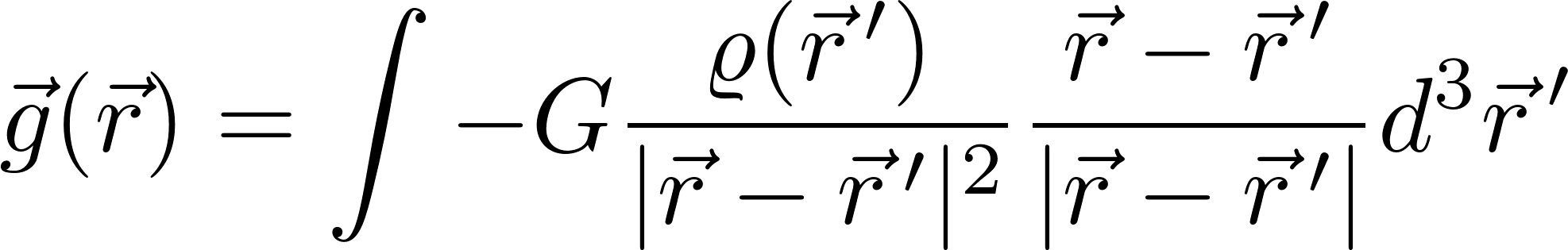 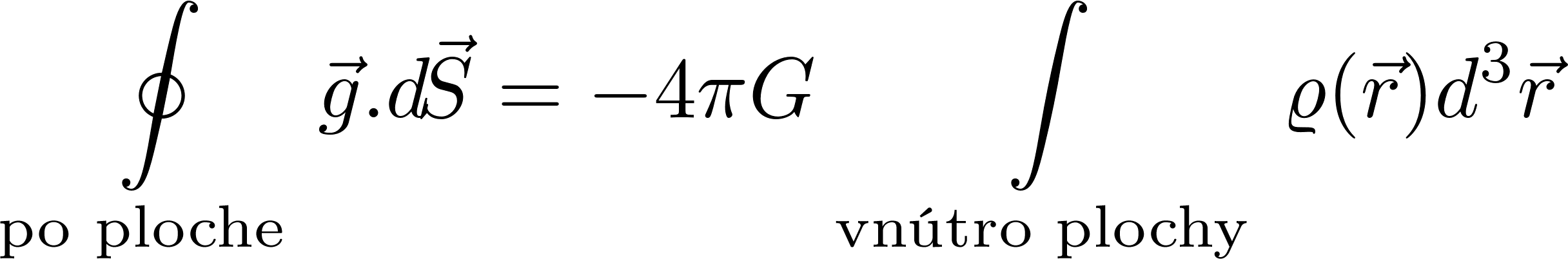 27
Tomuto vzťahu sa hovorí Gaussova veta (v integrálnom tvare).
Gravitačné pole sféry
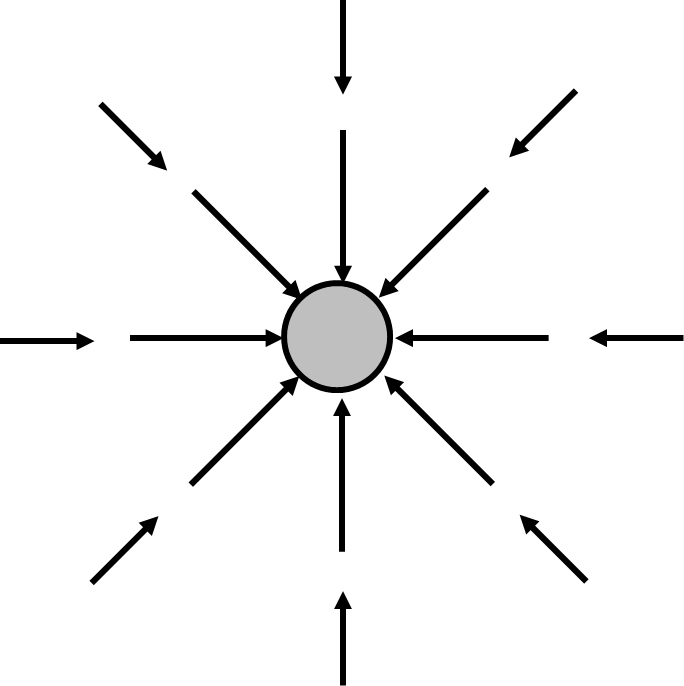 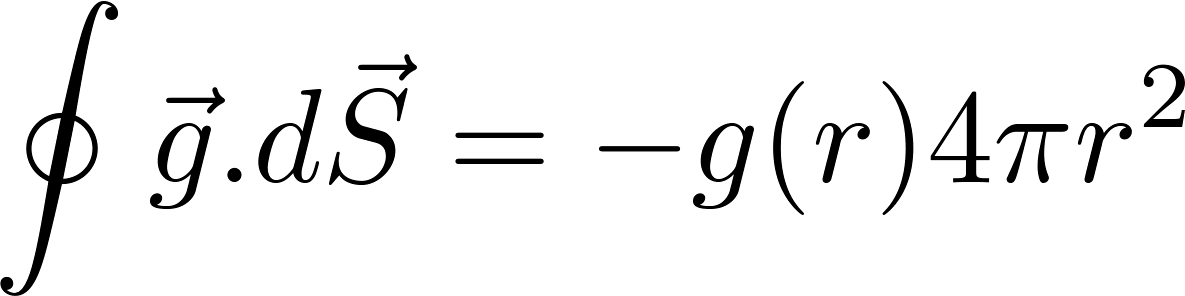 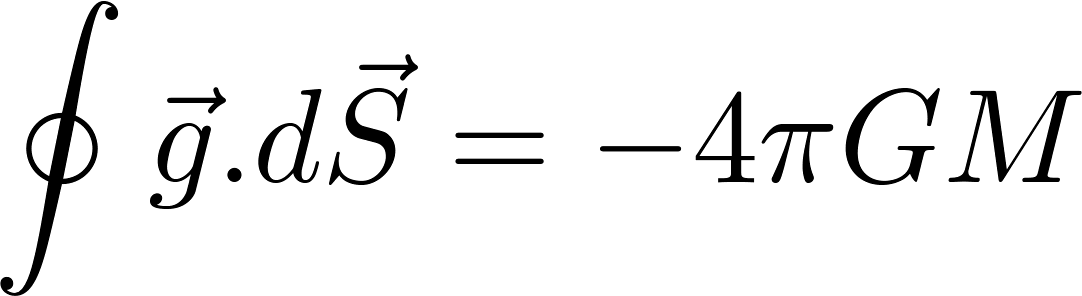 Porovnaním dostaneme


teda ako keby išlo o bodové teleso.
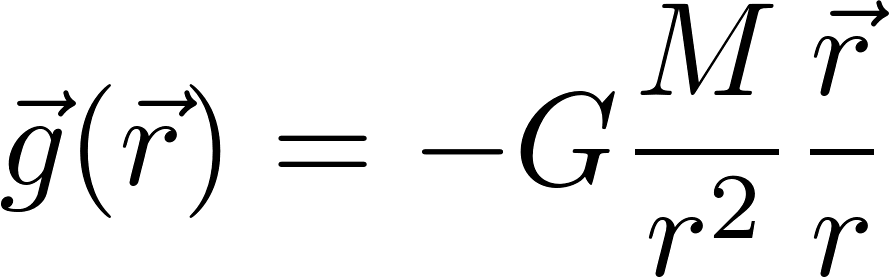 28
Čo mám garantovane vedieť

definícia prietoku vektorového poľa cez nejakú plochu
definícia výtoku vektorového poľa z uzavretej plochy
vyjadrite výtok gravitačného poľa z nejakej uzavretej plochy pomocou hmotnosti v objeme  vnútri plochy
dokážte, že gravitačné pole homogénnej sféry v oblasti mimo nej je rovnaké ako pole bodovej častice